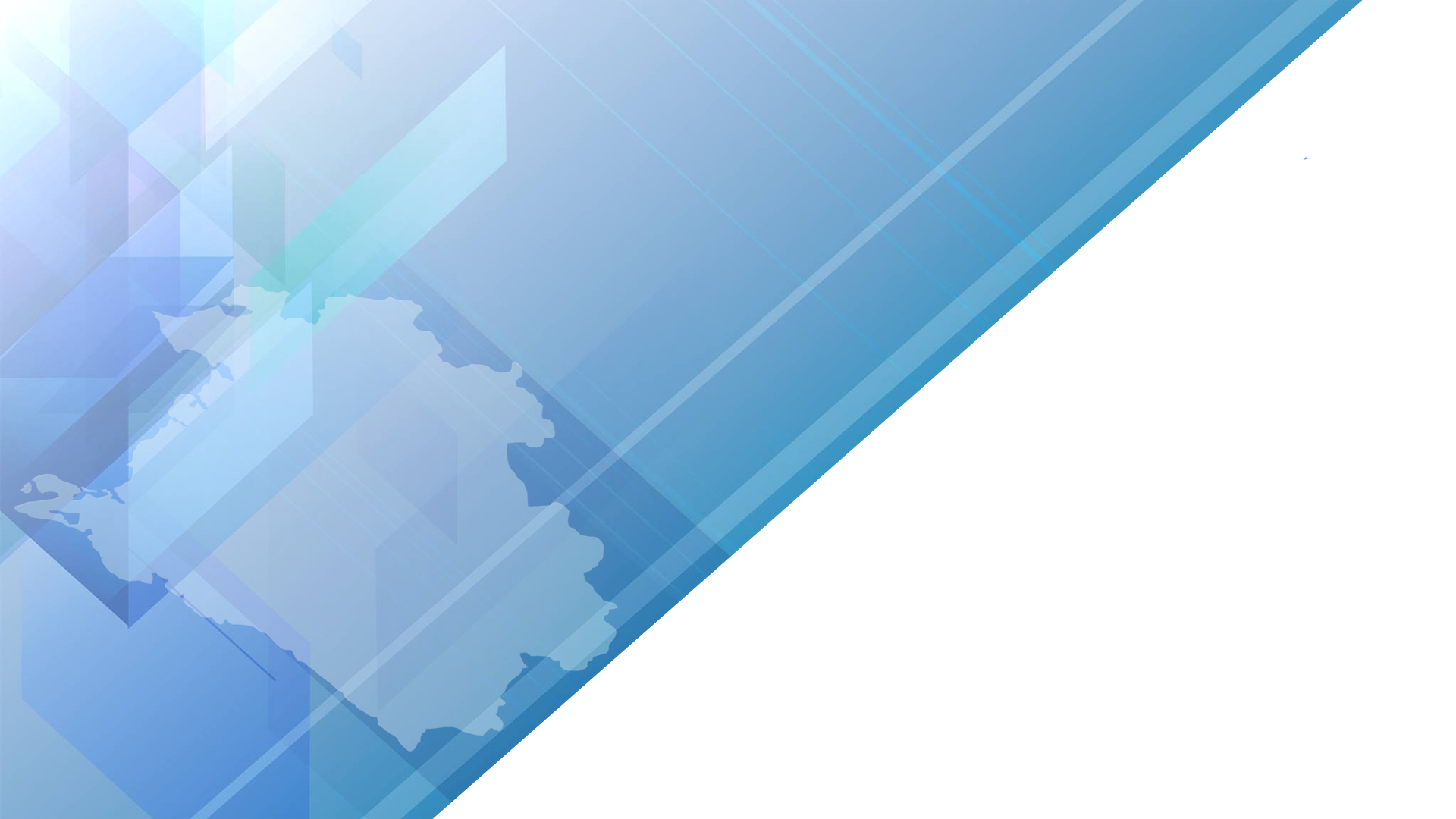 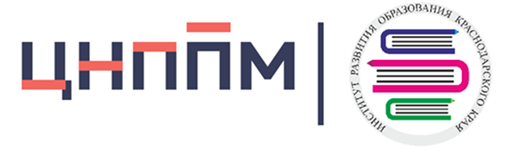 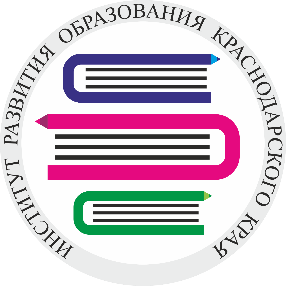 ГОСУДАРСТВЕННОЕ БЮДЖЕТНОЕ ОБРАЗОВАТЕЛЬНОЕ УЧРЕЖДЕНИЕ ДОПОЛНИТЕЛЬНОГО ПРОФЕССИОНЛАЬНОГО ОБРАЗОВАНИЯ 
«ИНСТИТУТ РАЗВИТИЯ ОБРАЗОВАНИЯ» КРАСНОДАРСКОГО КРАЯ
О мероприятиях, реализованных региональным методическим активом 
в период с августа по ноябрь 2022 года
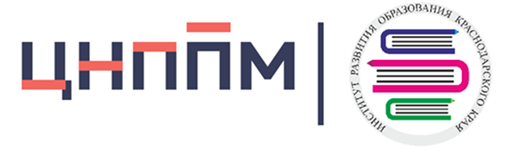 Савельева А.Л. 
методист ЦНППМ ПР ГБОУ ИРО Краснодарского края
г. Краснодар 
10.11.2022
19
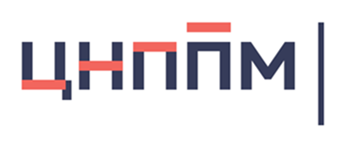 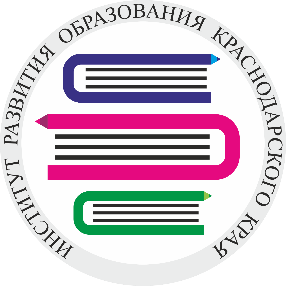 Региональный методический актив Краснодарского края
Цель – стабильная, системная, адресная организационно-методическая работа с педагогами в соответствии с приоритетными  национальными задачами по обеспечению повышения качества образования.
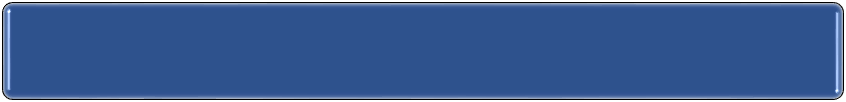 Выявление профессиональных дефицитов
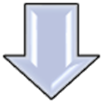 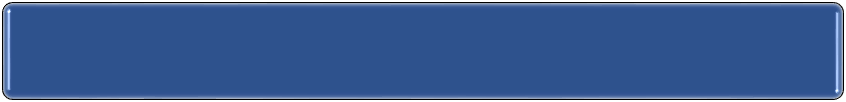 Формирование компетенций по развитию функциональной грамотности обучающихся
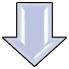 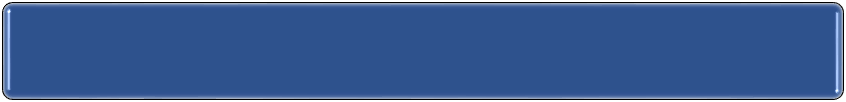 Сопровождение индивидуальных образовательных
 маршрутов
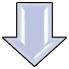 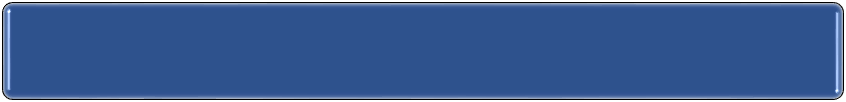 Экспертная деятельность
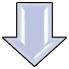 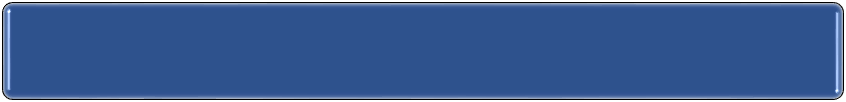 Реализация моделей наставничества
24 методиста – сотрудники ЦНППМ
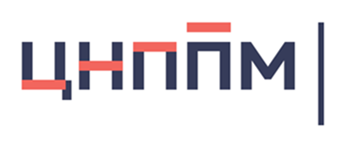 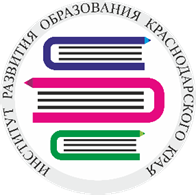 Межведомственное взаимодействие по подготовке  к исследованию по функциональной грамотности
Академия минпросвещения России                                 МОН и МП КК                                   ГБОУ ИРО КК                    ЦНППМ ПР                                     Управление образованием                                территориальная методическая служба                                      профессиональные  сообщества
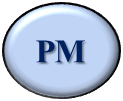 РМ
Группа метод сопровождения ЧГ
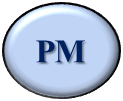 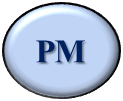 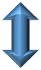 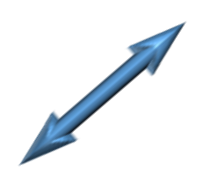 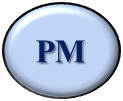 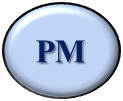 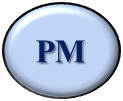 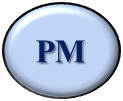 Группа метод сопровождения ЕНГ
Группа метод сопровождения МГ
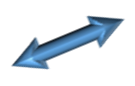 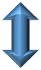 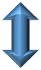 Образовательная организация
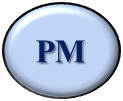 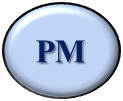 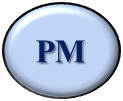 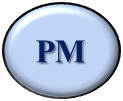 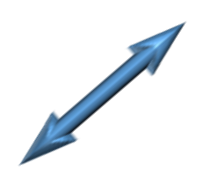 27 групп – 94 человека
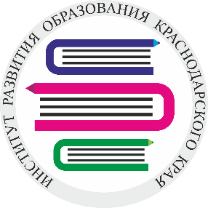 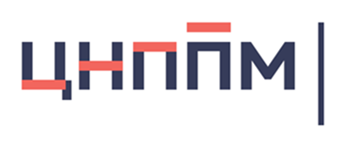 Мероприятия, направленные на повышение уровня функциональной грамотности
Комплекс локальных  мероприятий :
 Помощь в организации и сопровождении диагностики по направлениям функциональной грамотности на платформе РЭШ.
 Качественный анализ результатов, определение дефицитарных областей.
 Подбор материалов для преодоления выявленных несоответствий и пробелов на уроках и внеурочной деятельности (банк заданий ИСРАО, электронный банк заданий РЭШ, сборники по ФГ, кейсы по ФГ ФГАОУ ДПО Академии Минпросвещения России, ГБОУ ИРО, ЦНППМ)
- Помощь в составлений технологических карт уроков.
Методический десант 
(42 консультации, 93 посещения уроков)
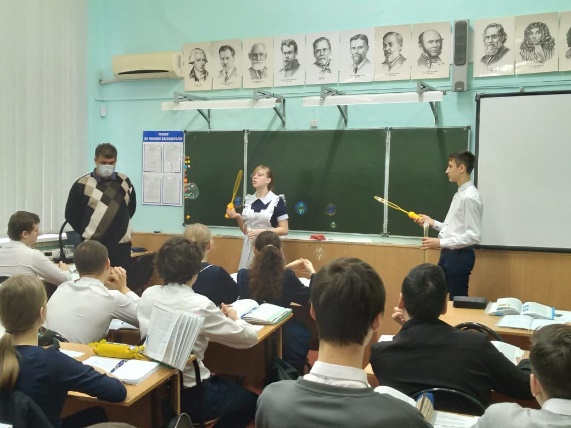 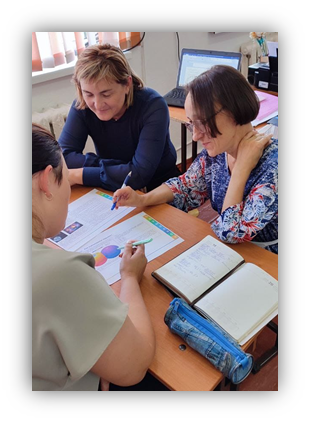 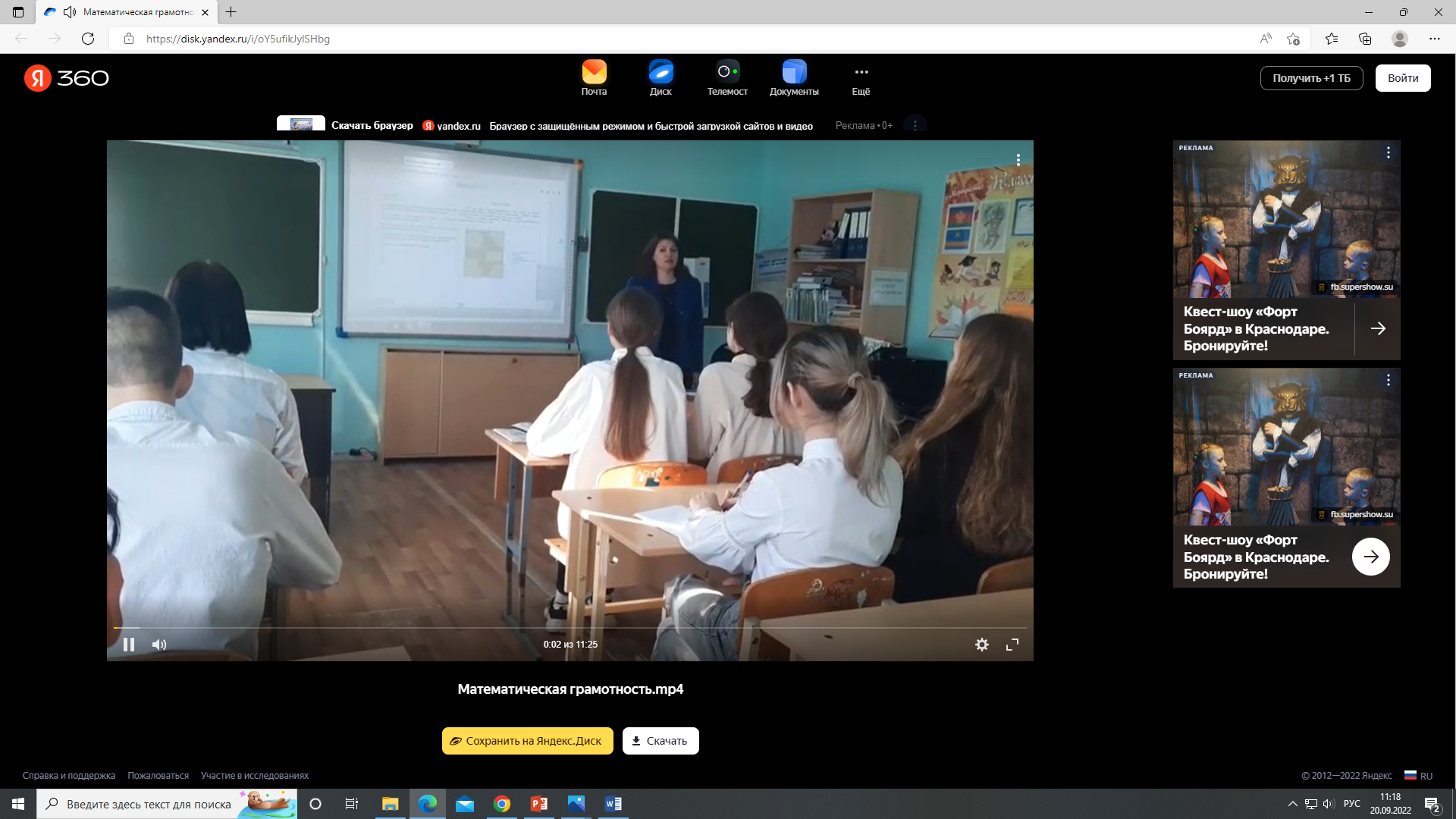 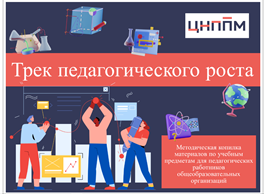 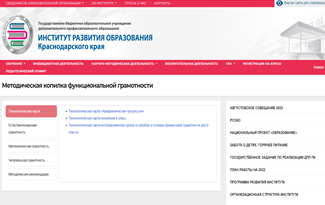 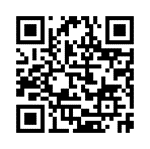 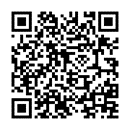 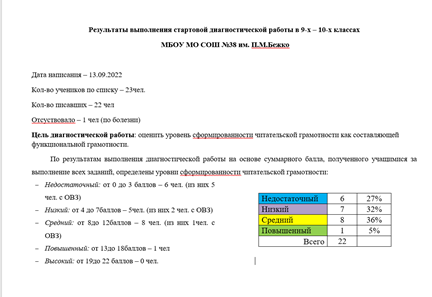 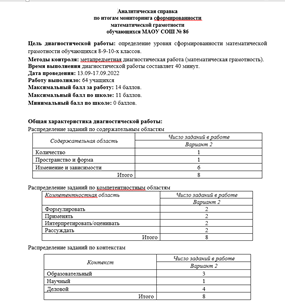 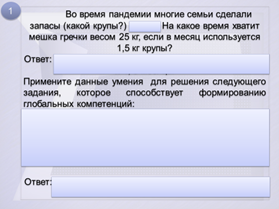 Пополнение методического банка по  функциональной грамотности
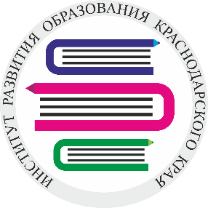 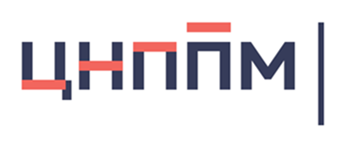 Ответственные организаторы групп методического сопровождения
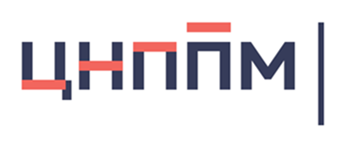 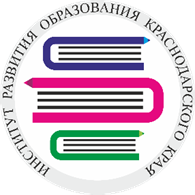 Реализованные мероприятия                        2 полугодие 2022 года
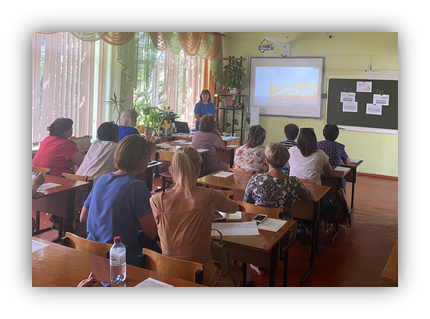 Создана дорожная карта краевых мероприятий РМА. 
Каждый методист  работает 
по утвержденному плану, 
определен консультационный день. 
Проведено 16 муниципальных,
 6 краевых мероприятия.
15-18 октября 2022 г.
Открытый краевой фестиваль 
«Наставник Кубани: маршрут построен»
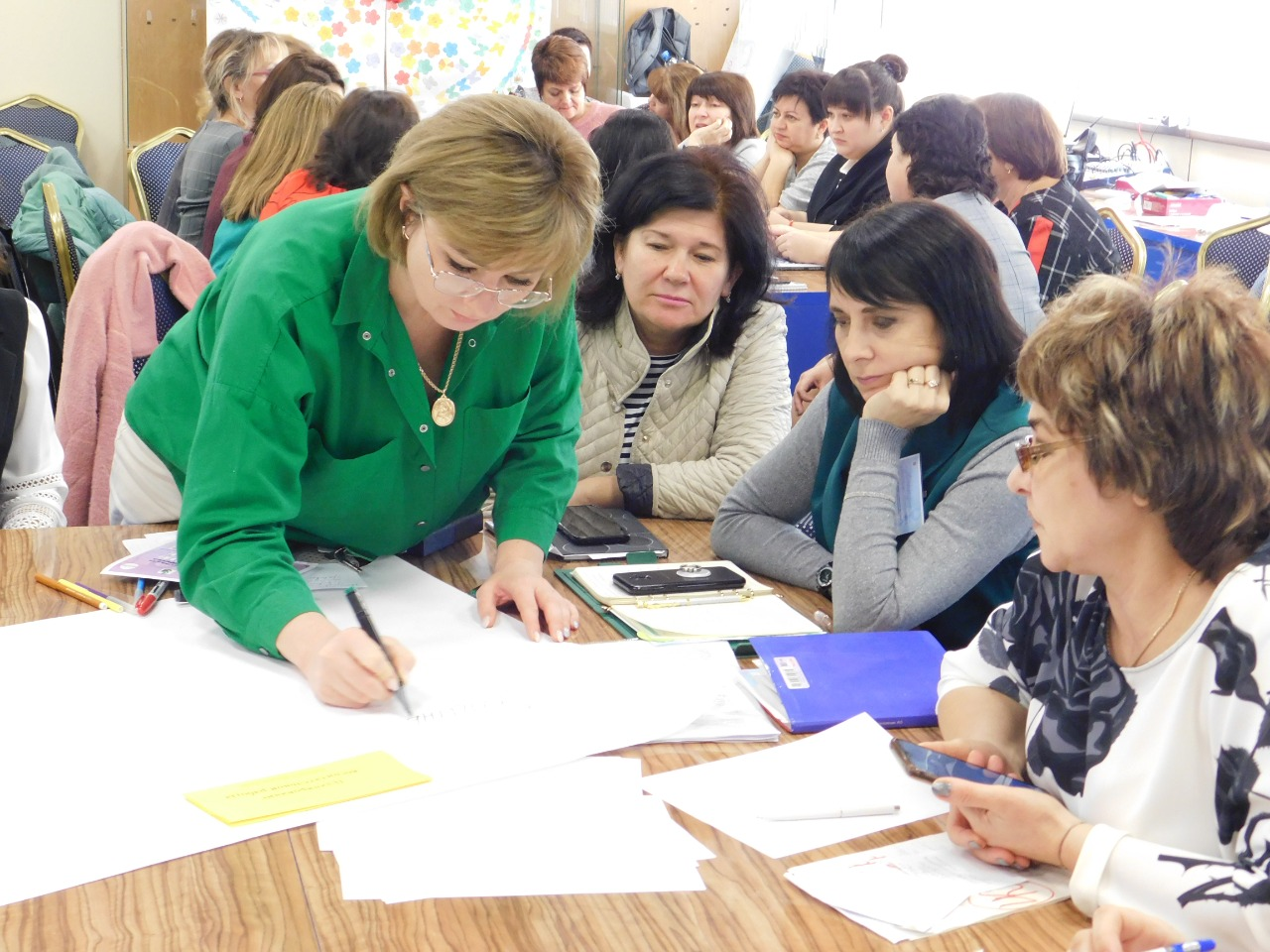 Создан  «Трек педагогического роста» куда аккумулируются методические материалы. 
(21 материал по 4 предметным областям)
19.08.2022 г. площадка «Адресное сопровождение непрерывного роста профессионального мастерства педагогических работников»
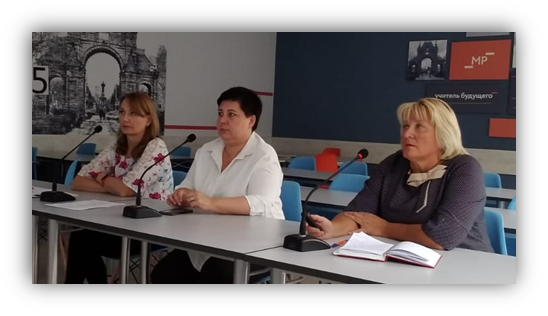 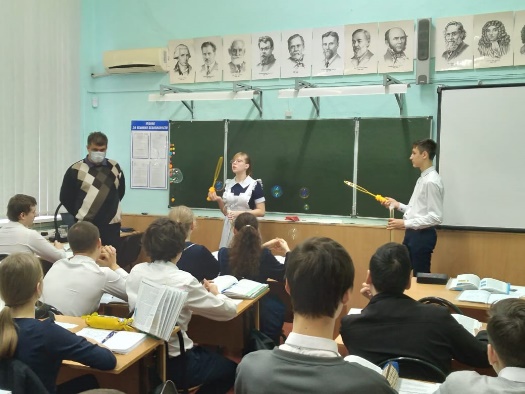 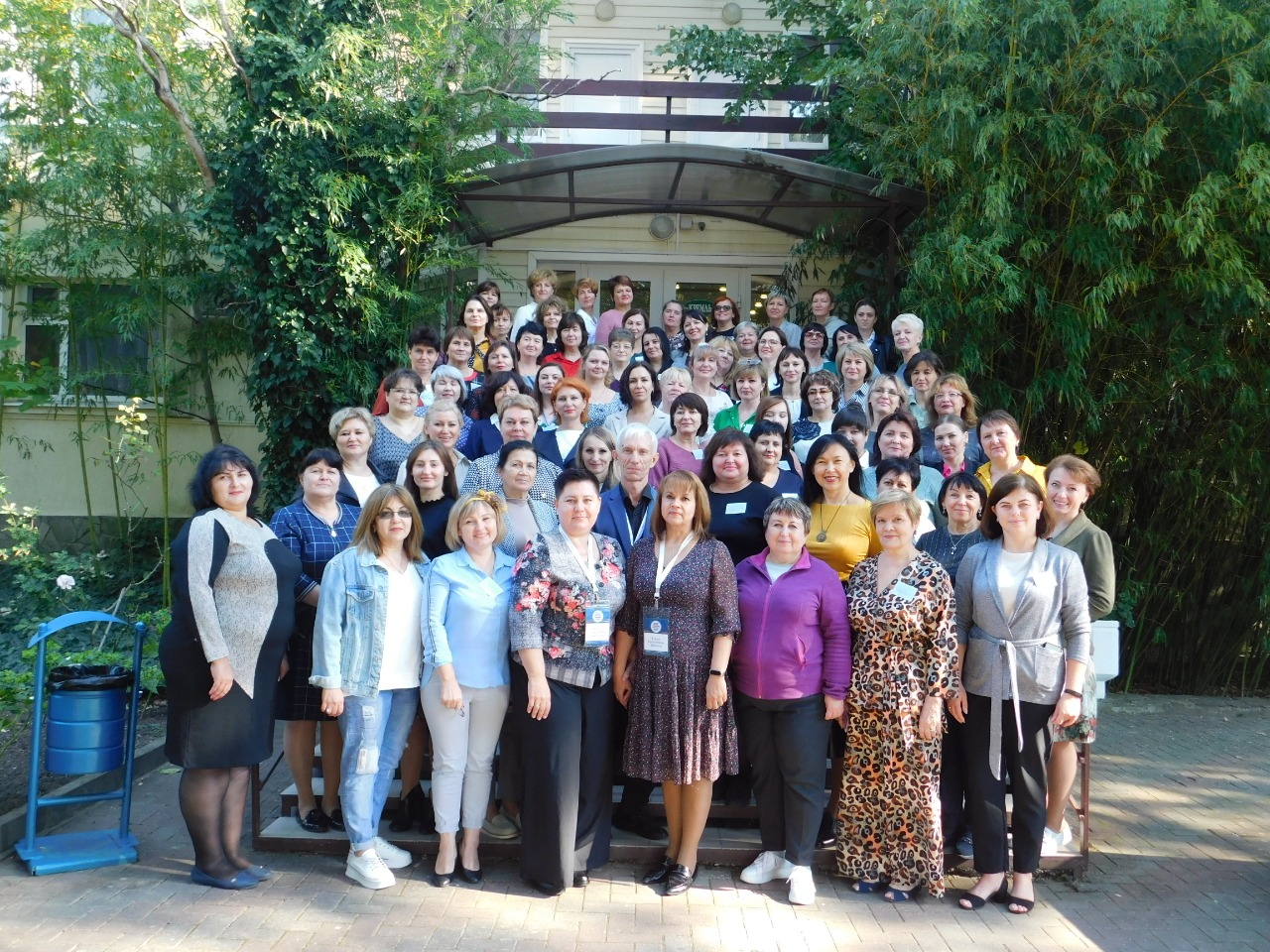 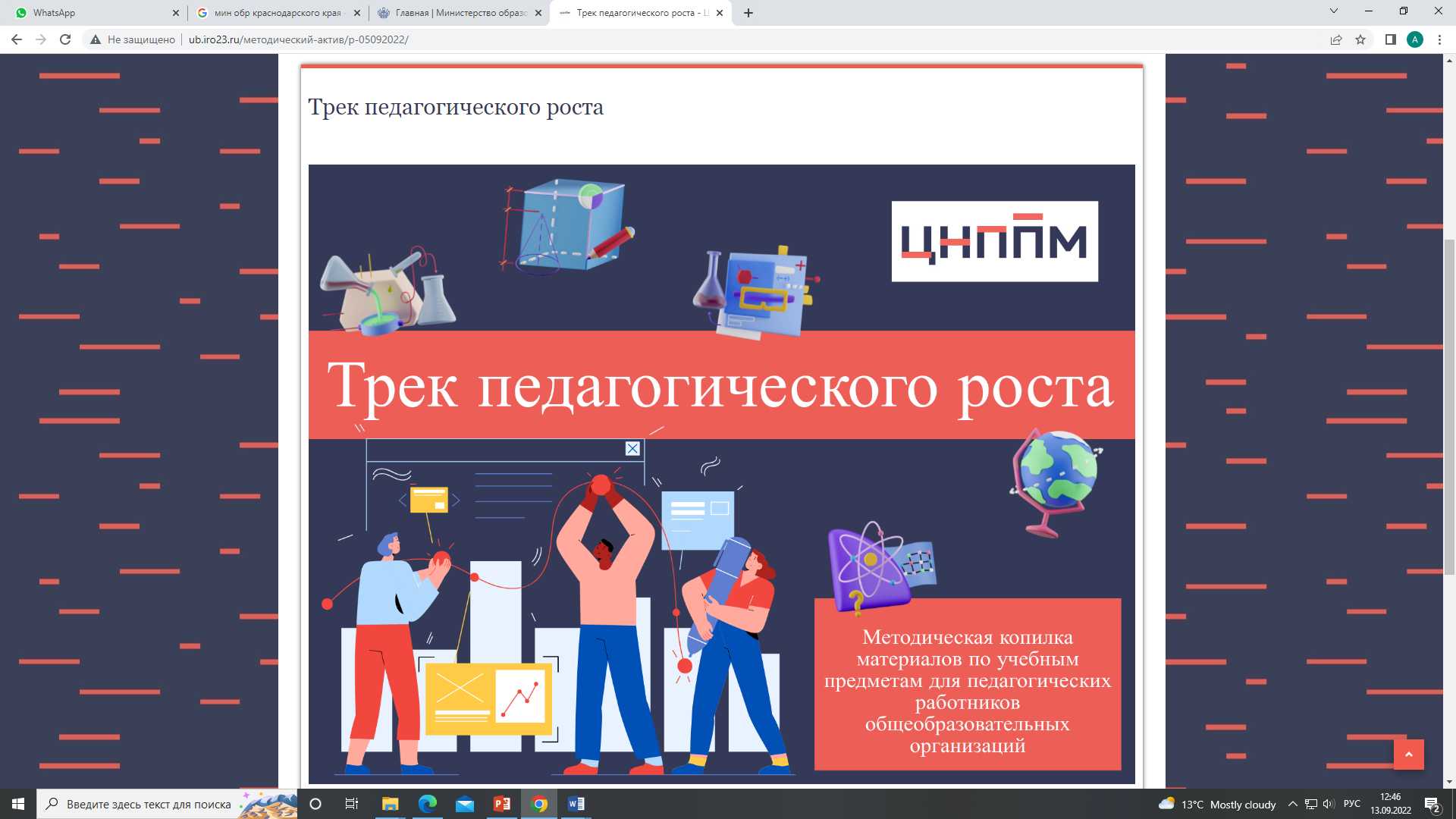 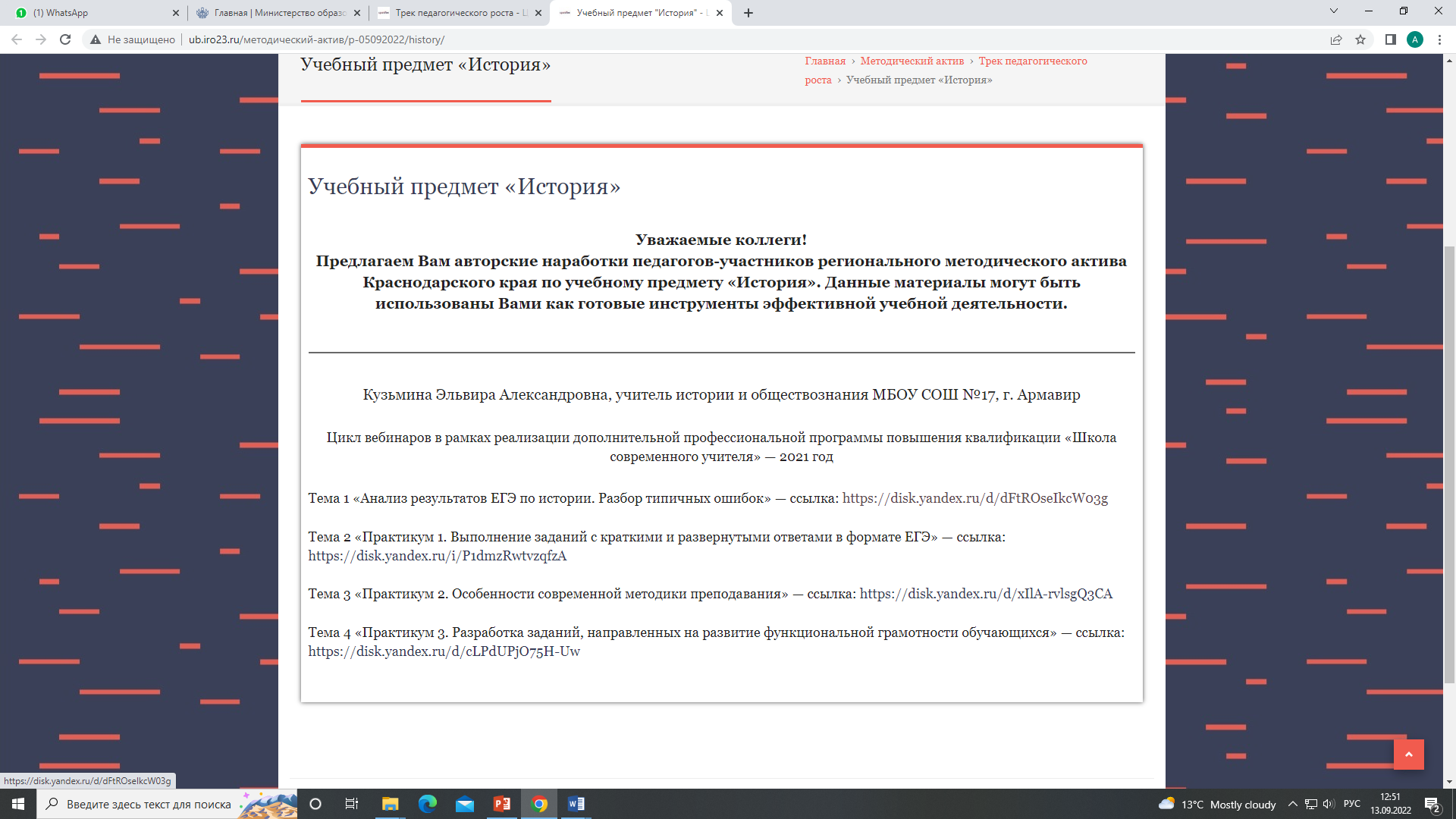 Реализованные мероприятия  (2 полугодие 2022 года)
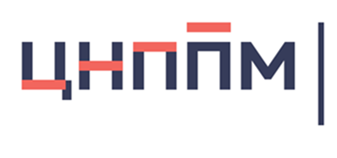 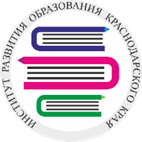 Отчетная форма                                             
  по итогам работы методического актива
Штатные сотрудники ЦНППМ заполняют форму в обязательном порядке.
Срок предоставления – до 15 ноября 2022 года.  

Материалы направлять на адрес электронной почты: mp@iro23.ru